關西鎮錦山里
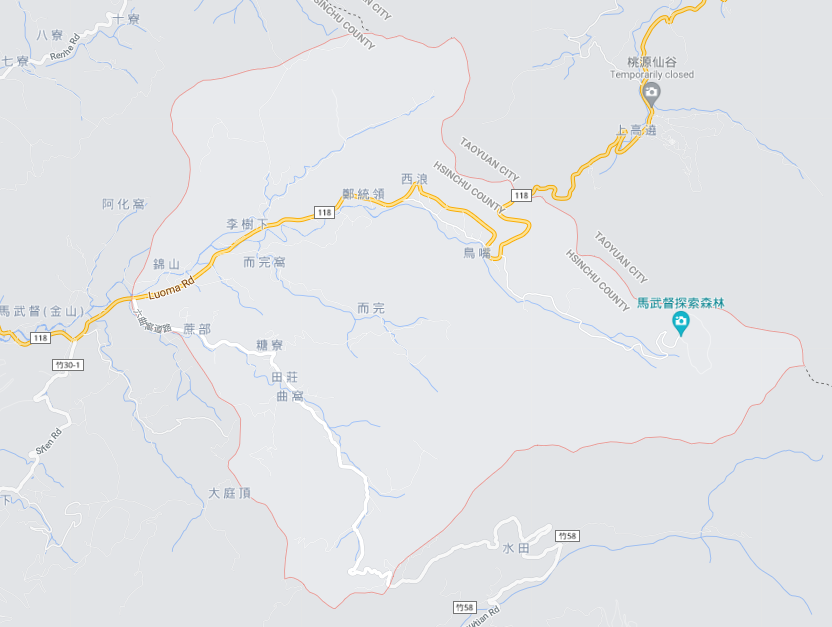 Disaster Prevention Information
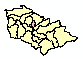 Jinshan vil.
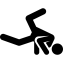 Jinshan Police Station
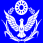 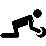 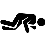 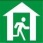 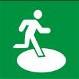 Jinshan Elementary School
Debris Flow Disaster Prevention Information
Drop
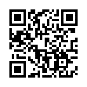 Hold on
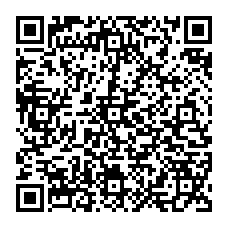 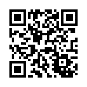 Central Weather Bureau
Cover
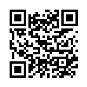 Hsinchu Fire  Bureau
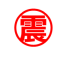 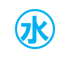 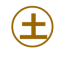 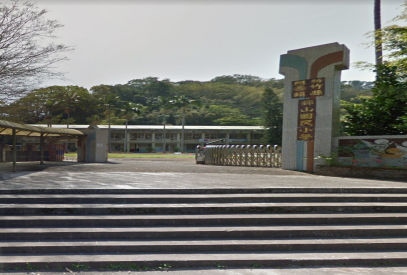 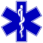 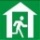 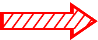 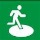 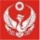 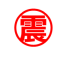 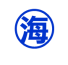 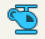 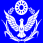 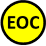 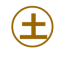 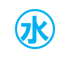 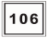